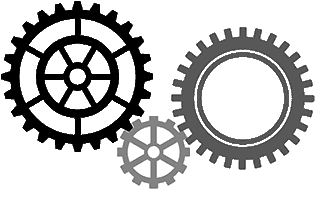 หน่วยที่  5
โลหะผสมที่ไม่ใช่เหล็ก
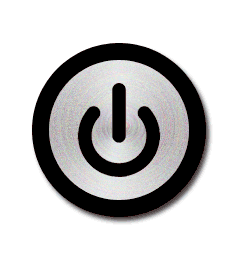 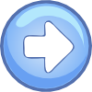 ทองแดงผสม
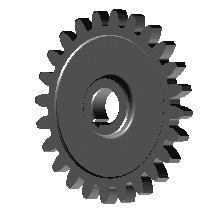 ทองเหลือง (Brass) : Ms
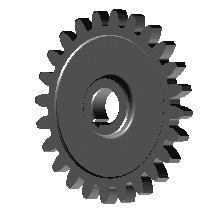 เป็นโลหะสีเหลือง  แวววาว  สวยงาม  ได้จากส่วนผสมระหว่างทองแดงกับสังกะสี  โดยมีทองแดงเป็นโลหะหลักไม่น้อยกว่า  50 %  ถ้ามี  70 %  ขึ้นไปจะมีชื่อเฉพาะเรียกว่า  “ ทอมบัค ”  ทองเหลืองที่นิยมใช้ในปัจจุบันมีดังนี้
		-  ทองเหลืองหล่อ  ประกอบด้วยส่วนผสมของทองแดง  สังกะสี  และดีบุก  มีความแข็งแรงสูง  ทนต่อการสึกหรอ  การผุกร่อน  นิยมใช้ทำก๊อกน้ำ  ท่อในงานที่ต้องการความคงทนสูง
		-  ทองเหลืองรีด  ได้จากการนำทองเหลืองแท่งมารีดเป็นเส้น  เป็นแผ่น  เป็นท่อ  โดยการรีดร้อนหรือรีดเย็น  มีความแข็งและทนความเค้นได้สูง  ตัวอย่างงานได้แก่  ทองเหลืองเส้นกลม  เส้นหกเหลี่ยม  ทองเหลืองแผ่น  ท่อทองเหลือง  ลวดทองเหลือง
		-  ทองเหลืองพิเศษ  ได้แก่ทองเหลืองที่ผสมโลหะอื่นเพิ่มเติม  เพื่อให้ได้ทองเหลืองที่มีคุณสมบัติตามต้องการ  ได้แก่  ทองเหลืองดีบุก  ทองเหลืองตะกั่ว  ทองเหลืองอะลูมิเนียม  ทองเหลืองเหล็ก  ทองเหลืองแมงกานีส
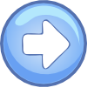 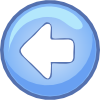 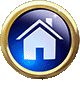 ภาพที่  5.1  ทองเหลืองที่มา http://cedarcityrecycling.com/brass/
ภาพที่  5.2  ตัวอย่างผลิตภัณฑ์จากทองเหลืองหล่อที่มา https://www.pinterest.com/pin/288582288594826964/
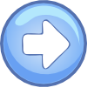 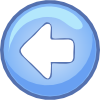 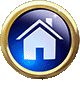 ภาพที่  5.3  ตัวอย่างผลิตภัณฑ์จากทองเหลืองรีดที่มา http://www.ecvv.com/product/3795931.html
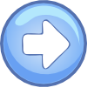 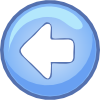 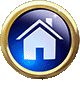 ภาพที่  5.4  ตัวอย่างผลิตภัณฑ์จากทองเหลืองพิเศษที่มา http://www.ecvv.com/product/3795931.html
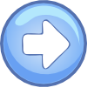 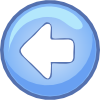 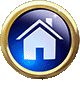 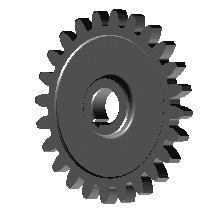 บรอนซ์(Bronze) : Bz
เป็นโลหะผสมระหว่างทองแดงกับโลหะอื่น  โดยมีทองแดงเป็นโลหะหลักอยู่ระหว่าง  60 - 98 %  โลหะที่นำมาผสมได้แก่  อะลูมิเนียม  ดีบุก  นิกเกิล  ซิลิกอน  ฟอสฟอรัส  แมงกานีส  หรือสังกะสีเพียงบางส่วน  การผสมอาจใช้โลหะมากกว่า  1  ชนิดก็ได้  บรอนซ์ที่นิยมใช้ในอุตสาหกรรมทั่วไปได้แก่
		-  บรอนซ์ดีบุก  เป็นโลหะทองแดงผสมดีบุกประมาณ  4 – 20 %  สีทองปนเหลือง  มีความแข็ง  ทนการผุกร่อน  ยืดตัวได้ดี  เทหลงแบบหล่อง่าย  นิยมใช้ทำแบริ่ง  หล่อระฆัง ฯลฯ
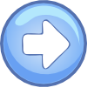 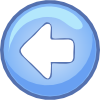 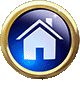 -  บรอนซ์ตะกั่ว  เป็นโลหะทองแดงผสมตะกั่วประมาณ  25 %  สีคล้ายทองแดง  มีความเรียบ  ลื่น  และนุ่ม  สามารถดูดซับแรงกระแทกได้ดี  เทหลงแบบหล่อง่าย  นิยมใช้ทำบล็อกแบริ่ง  เพลาข้อเหวี่ยงของเครื่องยนต์ ฯลฯ
		-  บรอนซ์อะลูมิเนียม  เป็นโลหะทองแดงผสมอะลูมิเนียม  ทนการกัดกร่อนได้ดี  ทนความเค้นแรงดึงได้สูง  เชื่อมได้  แต่บัดกรีไม่ได้  นิยมใช้ทำเพลาชุดเฟืองท้ายใบพัดเรือ  และทุ่นอาร์มาเจอร์ ฯลฯ
		-  บรอนซ์เบริลเลียม  เป็นโลหะทองแดงผสมเบริลเลียมประมาณ  2 %  มีสีน้ำตาลปนแดง  มีความแข็งแรงมาก  ทนการยืดหยุ่นตัวได้สูง  นิยมใช้ทำเครื่องมือ  เช่น  สกัด  ดอกเจาะสำหรับงานเชื่อเพลิงและวัตถุระเบิด
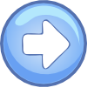 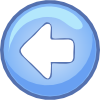 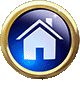 ภาพที่  5.5  ตัวอย่างผลิตภัณฑ์จากบรอนซ์ที่มา http://www.prweb.com/releases/2013/12/prweb11438234.htm
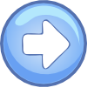 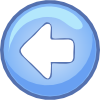 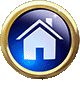 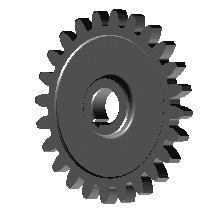 เงินเยอรมัน(German Silver) : Ns
เป็นโลหะผสมระหว่างทองแดง  40 - 70 %  สังกะสี  20 - 45 %  นิกเกิล  10 - 30 %  มีสีคล้ายเงิน  ผลิตครั้งแรกในประเทศเยอรมัน  มีความแข็ง  คม  ทนอุณหภูมิได้สูง  ทนการกัดกร่อน  ดึง  รีด  ขึ้นรูปขณะเย็นได้ง่าย  นิยมใช้ทำเครื่องมือที่มีคม  เครื่องมือเขียนแบบ  และส่วนผสมของลวดเชื่อมเงิน ฯลฯ
คอนสแตนแตน(Constantan)
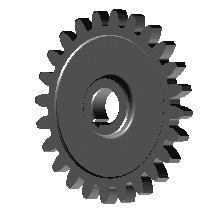 เป็นโลหะทองแดงผสมนิกเกิลประมาณ  40 - 50 %  มีความแข็ง  ทนอุณหภูมิสูง  ทนการกัดกร่อน  ทนการสึกหรอได้ดี  ใช้ทำอุปกรณ์งานไฟฟ้า  เช่น  สตาร์ทเตอร์  เรกกูเลเตอร์  เทอร์โมคัปเปิล   ลวดความต้านทาน ฯลฯ
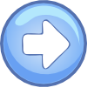 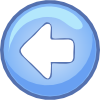 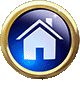 ภาพที่  5.6  ตัวอย่างผลิตภัณฑ์จากเงินเยอรมันที่มา https://www.lempertz.com/en/catalogues/lot/1048-1/131-an-extensive-german-silver-partially-gilt-429-piece-cutlery-set-comprising-36-dinner-knivesfor.html
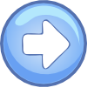 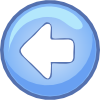 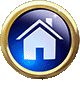 ภาพที่  5.7  ตัวอย่างผลิตภัณฑ์จากคอนสแตนแตนที่มา http://www.rgalloy.com/en/html/1810.htm
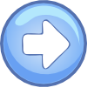 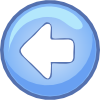 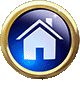 สังกะสีผสม
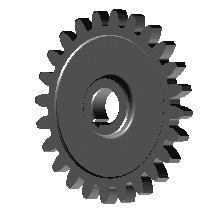 สังกะสีรีด
เป็นสังกะสีที่มีส่วนผสมของอลูมิเนียม  4 – 12 %  ทองแดงและแมงกานีสบ้างเล็กน้อย  ใช้งานลักษณะเดียวกับทองเหลือง
สังกะสีหล่ออัด
เป็นสังกะสีที่ให้งานที่มีความเที่ยงตรง  และความประณีตสูง  ประกอบด้วย
		-  สังกะสีหล่ออัดผสมดีบุก  มีความแข็งแรงน้อยกว่าแต่ความเที่ยงตรงสูง
		-  สังกะสีหล่ออัดผสมอลูมิเนียม  ให้ความแข็งแรงสูง  แต่มีความเที่ยงตรงน้อยกว่า
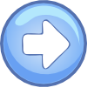 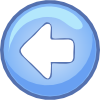 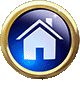 ดีบุกผสม
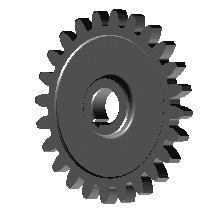 โลหะบัดกรี
รายละเอียดมาตรฐาน  ส่วนผสม  และอุณหภูมิของโลหะบัดกรี  จะขึ้นอยู่กับลักษณะงานที่ใช้  แสดงได้ดังตาราง
ตารางที่  5.1  การเลือกใช้โลหะบัดกรีให้เหมาะสมกับลักษณะของงาน
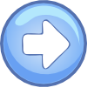 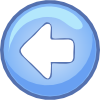 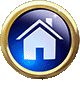 ดีบุกผสมหล่ออัด
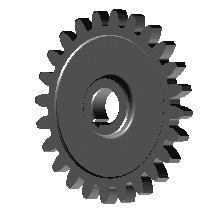 ใช้ทำระบบกลไกในมิเตอร์วัดไฟฟ้า  และมาตรวัดน้ำ
โลหะแบริ่ง
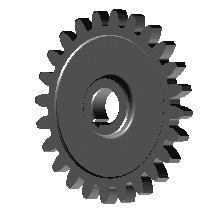 มีส่วนผสมของดีบุกประมาณ  88.9 %  พลวง  7.4 %  ทองแดง  3.7 %ใช้รองรับส่วนที่หมุนของเครื่องยนต์เพื่อลดแรงเสียดทาน  ลดแรงกระแทกและดูดซับแรงสั่นสะเทือน  ทำให้งานหมุนคล่อง  เรียบ  สม่ำเสมอ
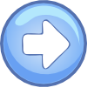 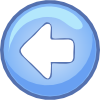 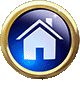 ตะกั่วผสม
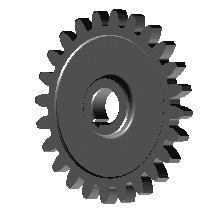 ตะกั่วแข็ง
เป็นตะกั่วที่มีส่วนผสมของพลวง  5 – 25 %  เป็นตะกั่วที่มีความแข็งแรงมาก  นิยมใช้หล่อตัวพิมพ์ชนิดต่างๆ
ตะกั่วบัดกรี
เป็นเป็นตะกั่วผสมที่ใช้ร่วมกับดีบุก  เพราะโลหะบัดกรีจะมีส่วนผสมของตะกั่วและดีบุก  สัดส่วนจะมากหรือน้อยขึ้นอยู่กับลักษณะงานที่ใช้
ตะกั่วแบริ่ง
เป็นตะกั่วที่มีส่วนผสมของพลวง ดีบุก  ทองแดง  แคดเมียม  เพื่อเพิ่มคุณสมบัติด้านความลื่น  ความเรียบ  การดูดซับแรงกระแทก  แรงสั่นสะเทือน  การผสมผสานกับวัสดุหล่อลื่น  การคงรูป  และความแข็งแรง
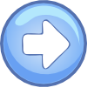 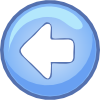 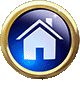 ภาพที่  5.8  ตะกั่วบัดกรีที่มา http://www.everychina.com/m-lead-free-solder-wire
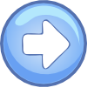 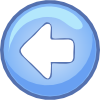 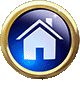 อะลูมิเนียมผสม
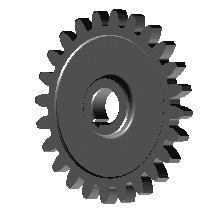 อะลูมิเนียมผสมมีมากมายหลายชนิด  ธาตุที่นิยมใช้ผสมในอลูมิเนียมคือ  แมกนีเซียม  ทองแดง  ซิลิกอน  แมงกานีส  สังกะสี  นิกเกิล  ตะกั่ว  โครเมียม  ใช้ผสมเพื่อเสริมคุณภาพด้านความแข็งแรง  ทนต่อการกัดกร่อน  ทนต่อการสึกหรอ  ทนความร้อน  การยืดหยุ่นตัว ฯลฯ  แบ่งเป็น  2  ชนิดคือ
อะลูมิเนียมผสมเหนียว
ใช้รีดหรือดึงให้เป็นแผ่น  เป็นเส้น  เป็นท่อ  บางชนิดสามารถชุบแข็งได้
อะลูมิเนียมผสมหล่อ
แยกย่อยได้อีก  2  ชนิด  คืออะลูมิเนียมผสมชนิดหล่อแบบทรายหรือแบบถาวร  และอะลูมิเนียมผสมชนิดหล่ออัด  ส่วนผสมของอะลูมิเนียมจะเลือกใช้ตามคุณสมบัติของธาตุผสมที่ต้องการ  และลักษณะงานที่จะนำไปใช้
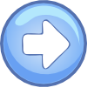 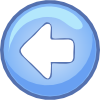 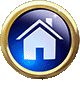 แมกนีเซียมผสม
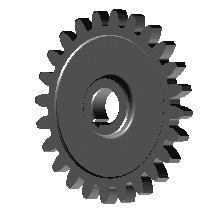 คุณสมบัติที่เด่นชัดที่สุดของแมกนีเซียมคือความเป็นโลหะที่มีน้ำหนักเบา  สามารถนำไปแปรรูปโดยการรีด  การดึง  การตี ได้ง่าย  และยังมีความแข็งแรงสูง  ซึ่งความแข็งแรงของของแมกนีเซียมจะขึ้นอยู่กับความบริสุทธิ์  ยิ่งบริสุทธิ์มากความแข็งแรงของแมกนีเซียมก็จะน้อยลง  ดังนั้นแมกนีเซียมส่วนใหญ่เกือบทั้งหมดที่ถูกนำมาใช้จะอยู่ในรูปของแมกนีเซียมผสม  ส่วนผสมของแมกนีเซียมกับโลหะอื่นจะมากหรือน้อย  ขึ้นอยู่กับคุณสมบัติและลักษณะการใช้งานที่ต้องการ   แมกนีเซียมผสมแบ่งได้  2  ชนิดคือ แมกนีเซียมผสมเหนียว  และแมกนีเซียมผสมหล่อ
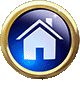 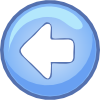